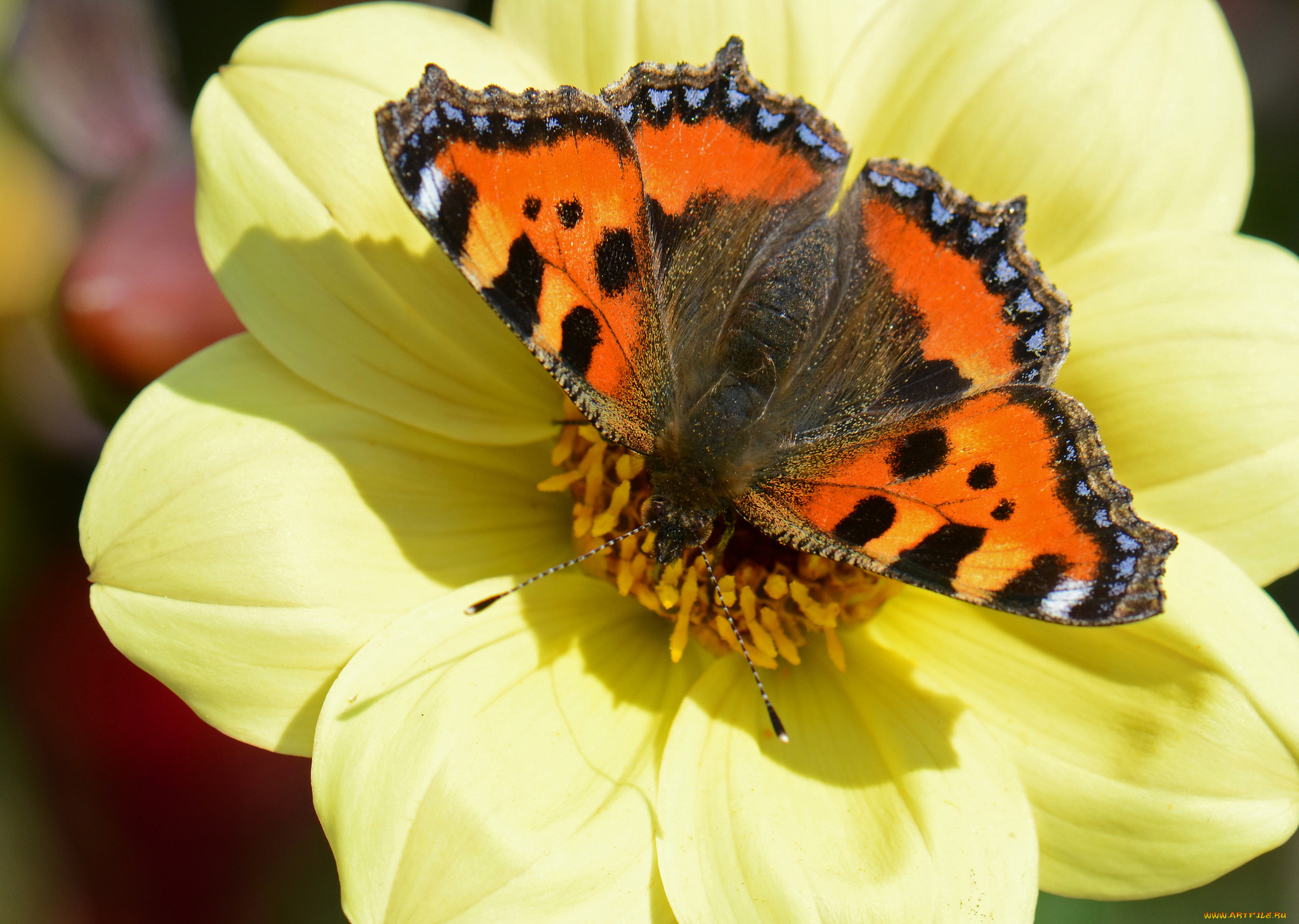 Загадочный мир насекомых
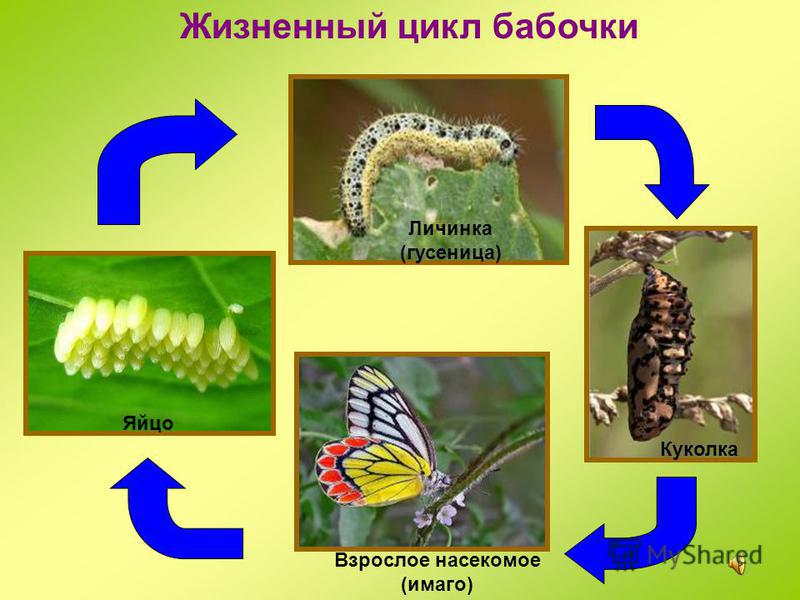 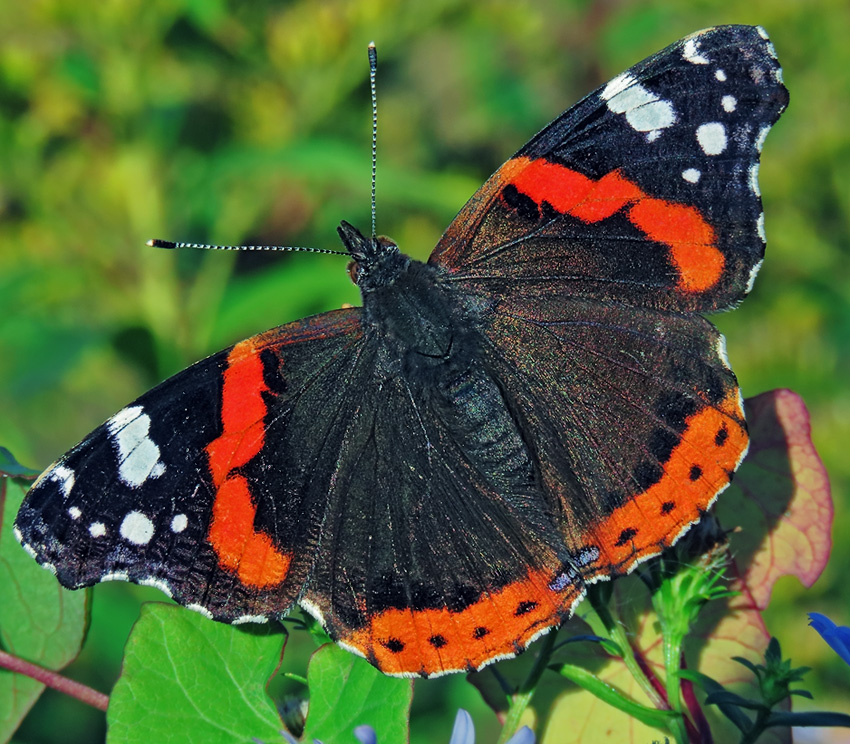 Бабочка
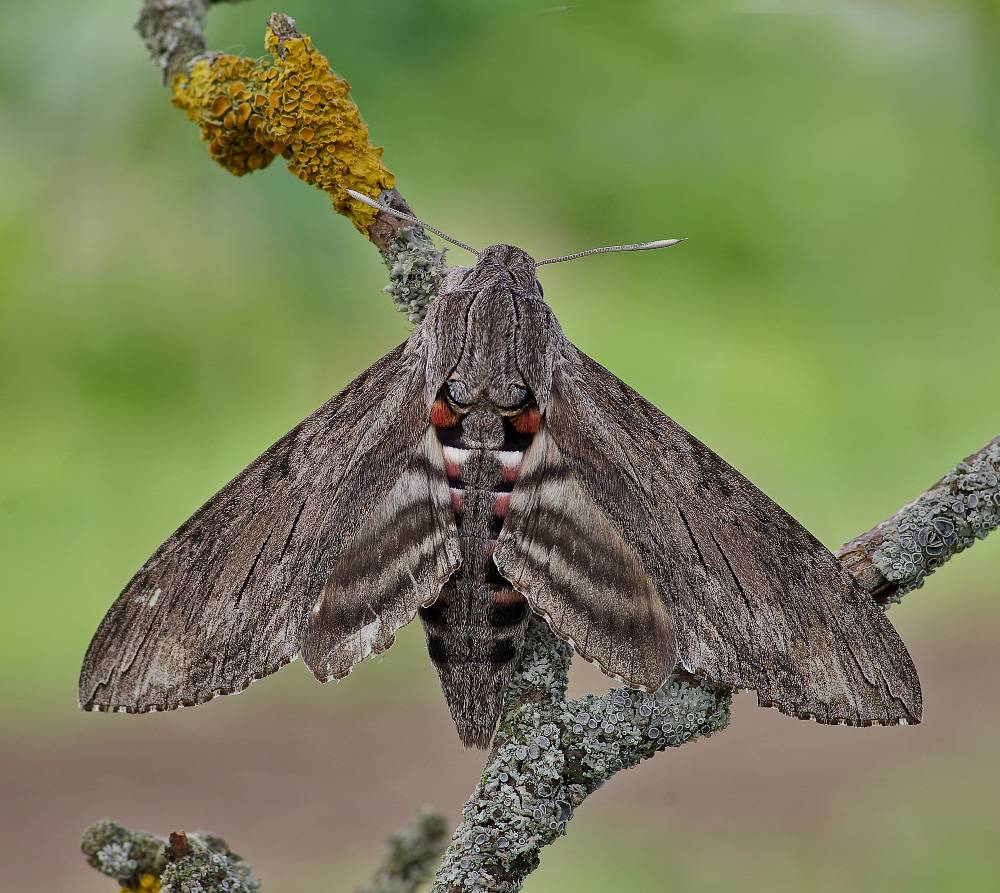 Мотылёк
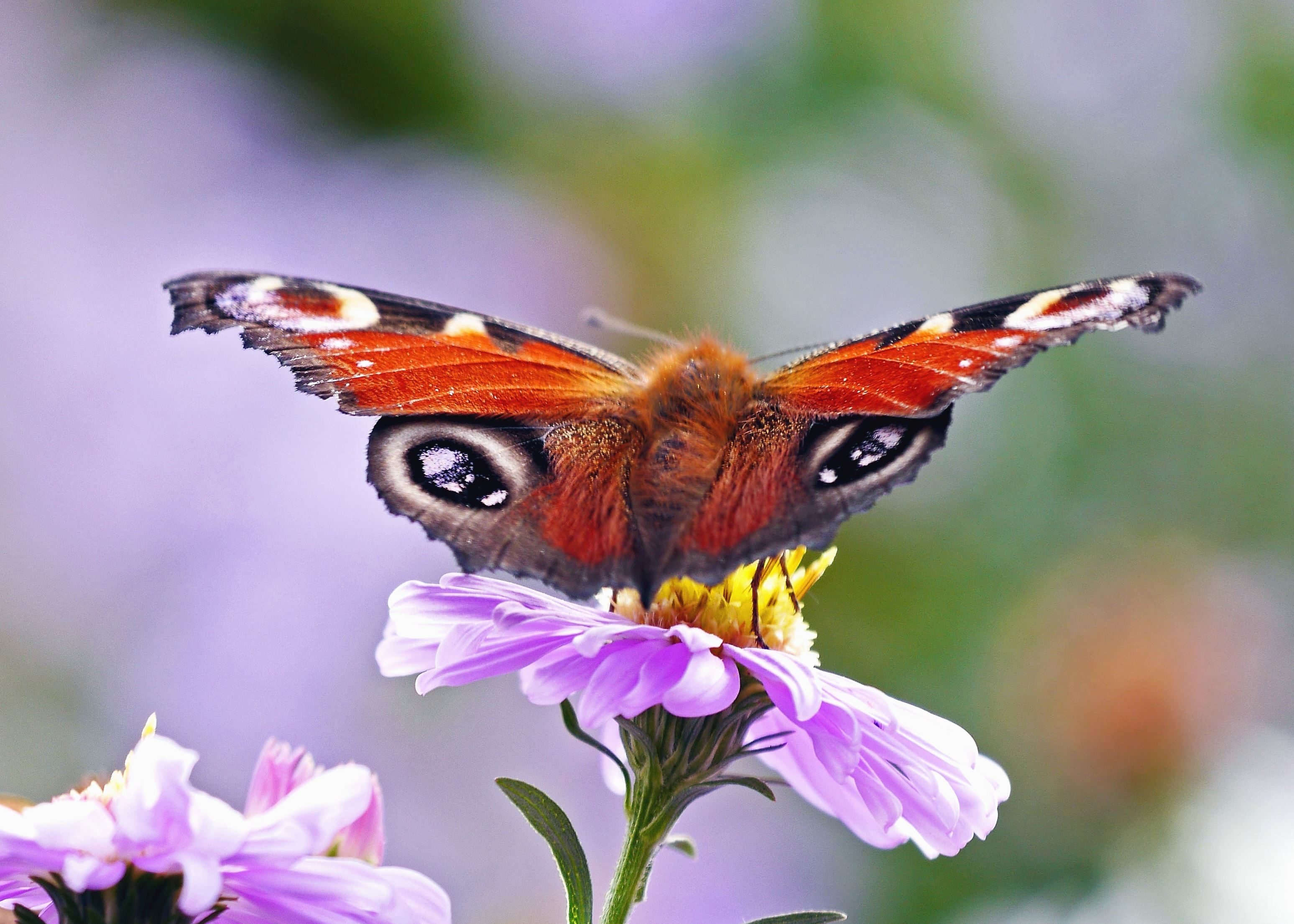 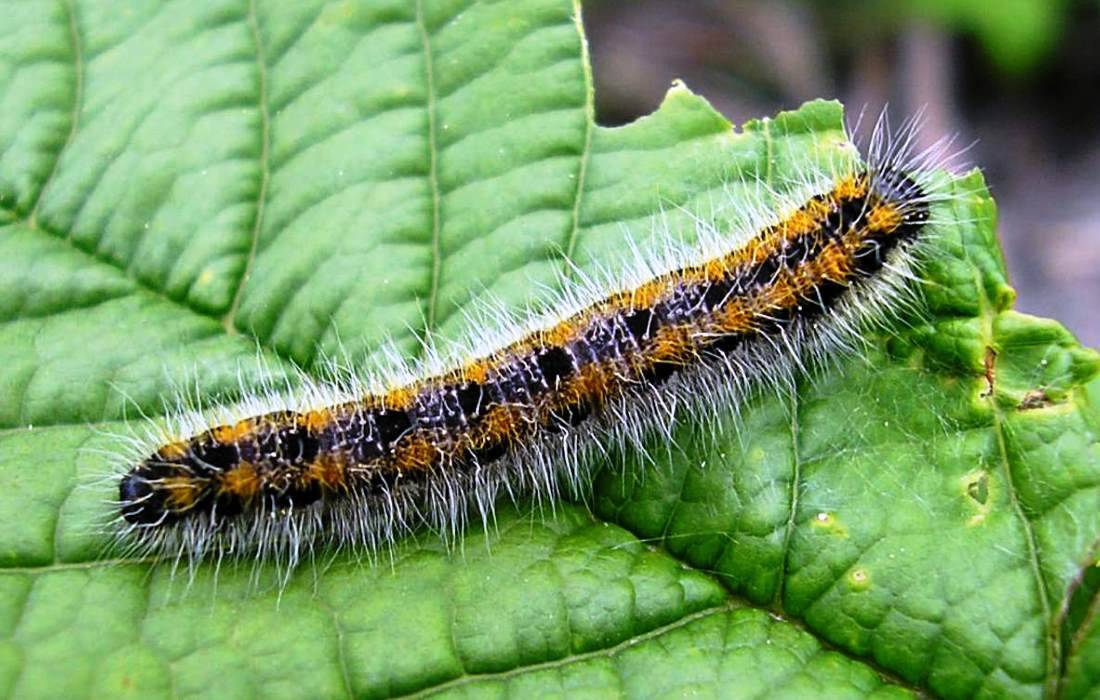 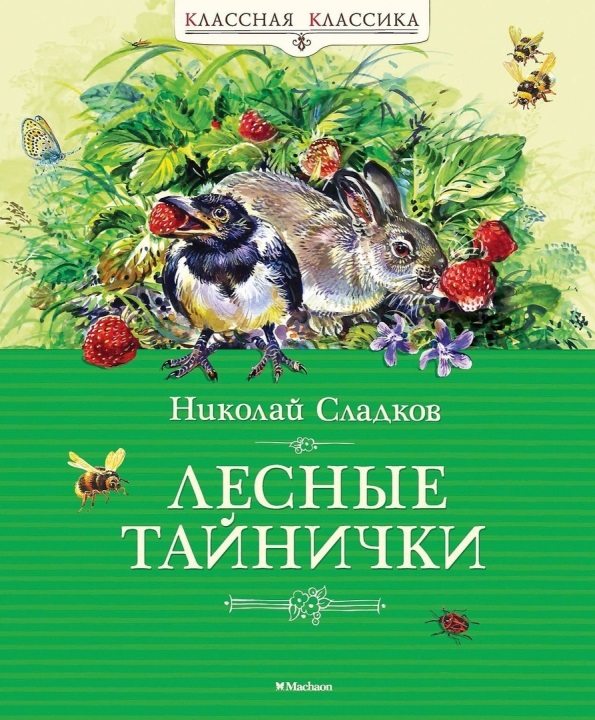 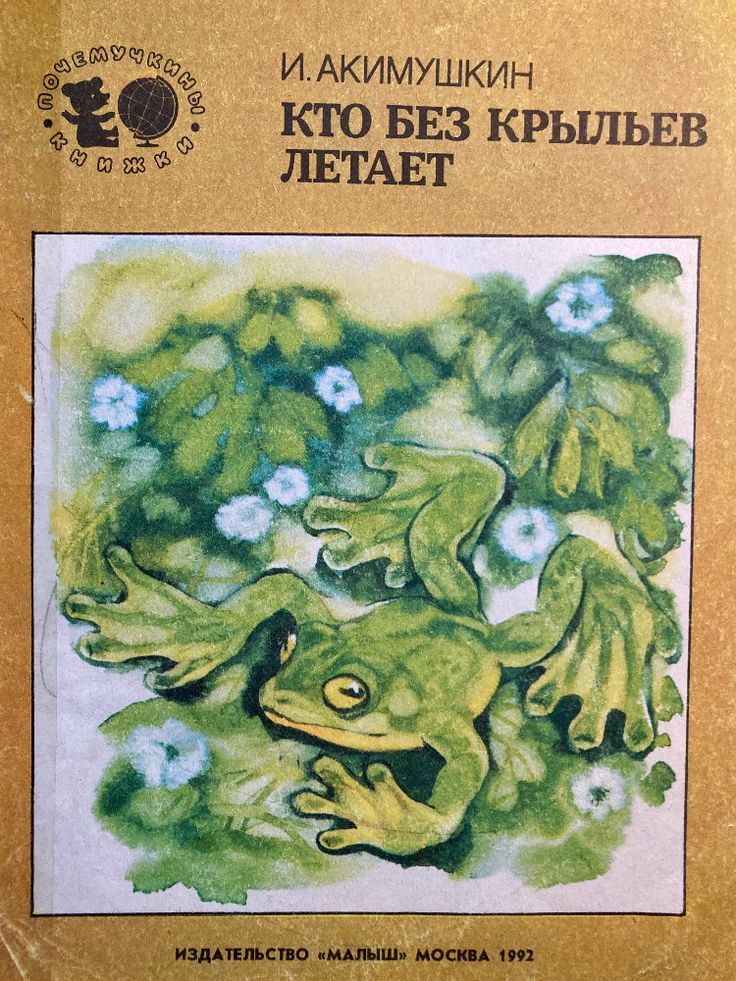 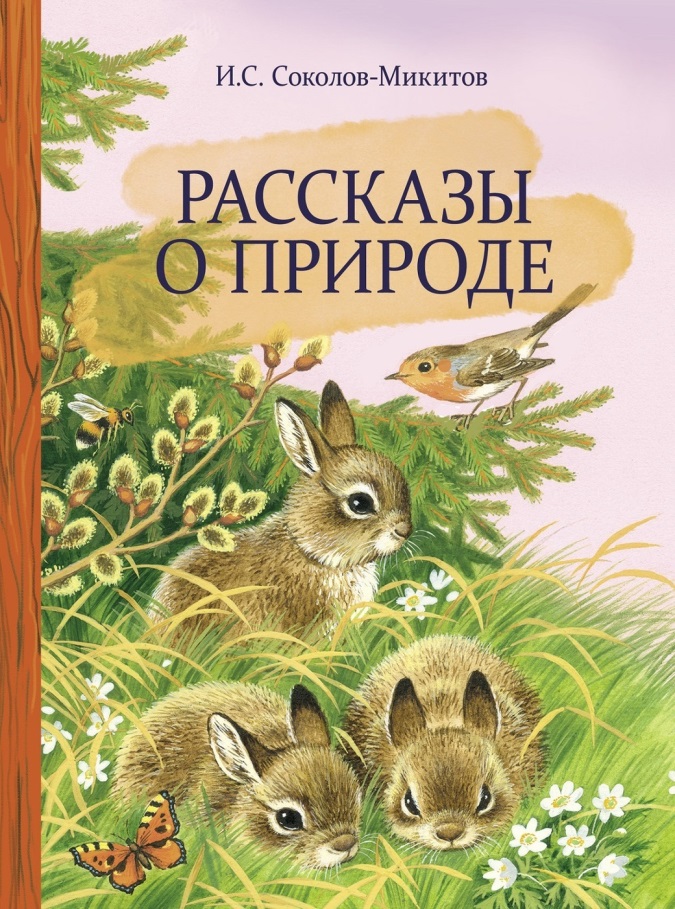 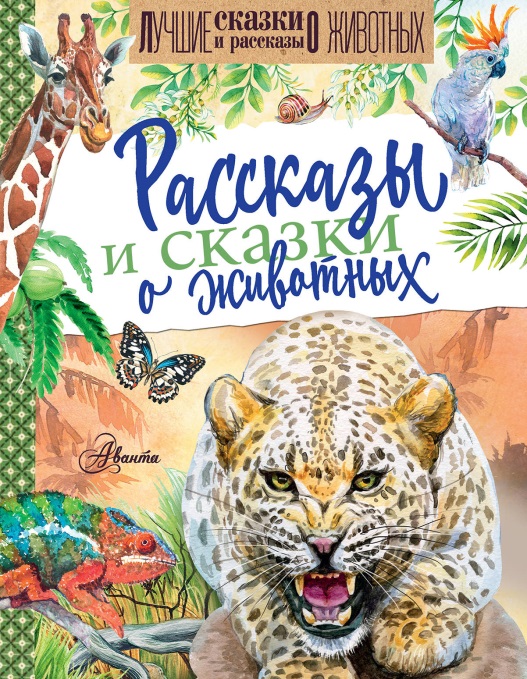 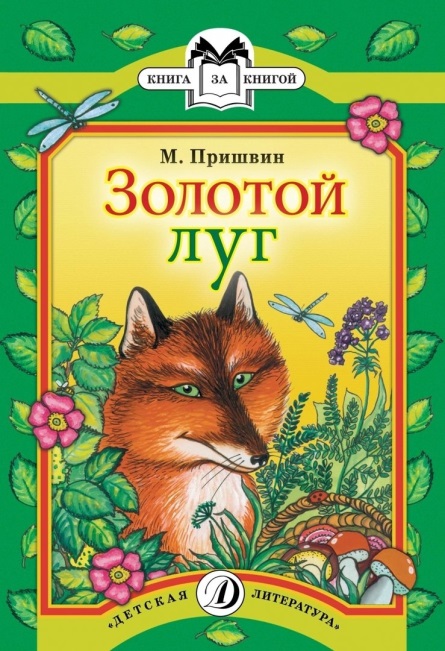 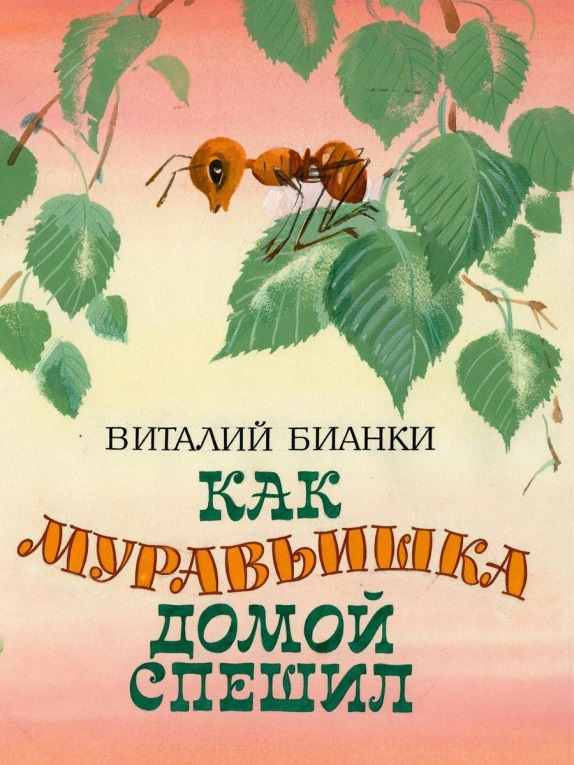 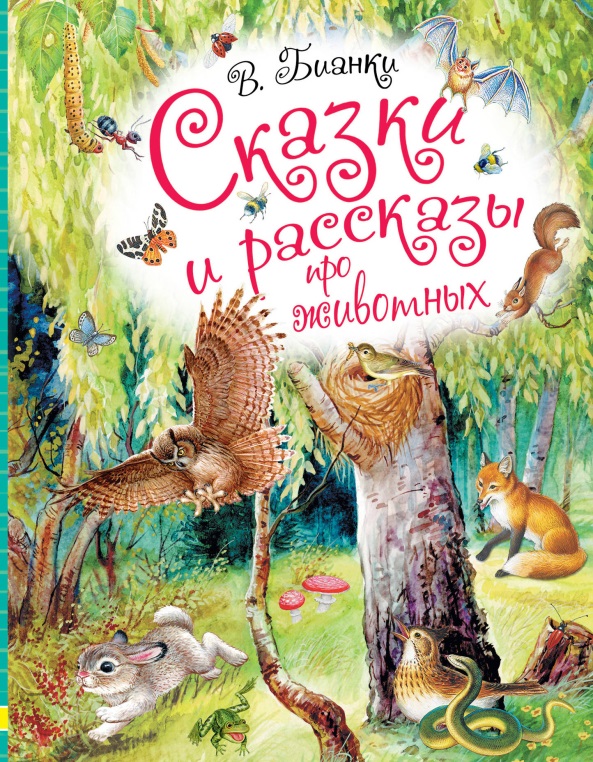 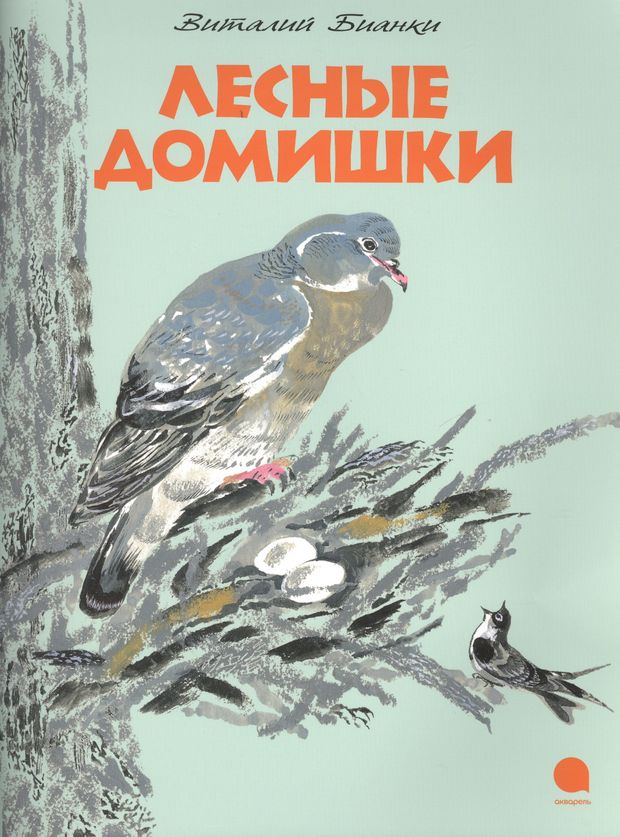 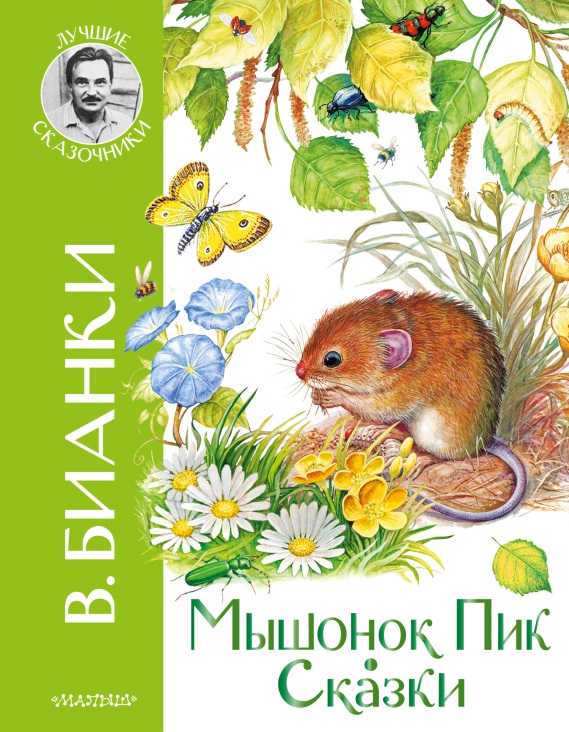 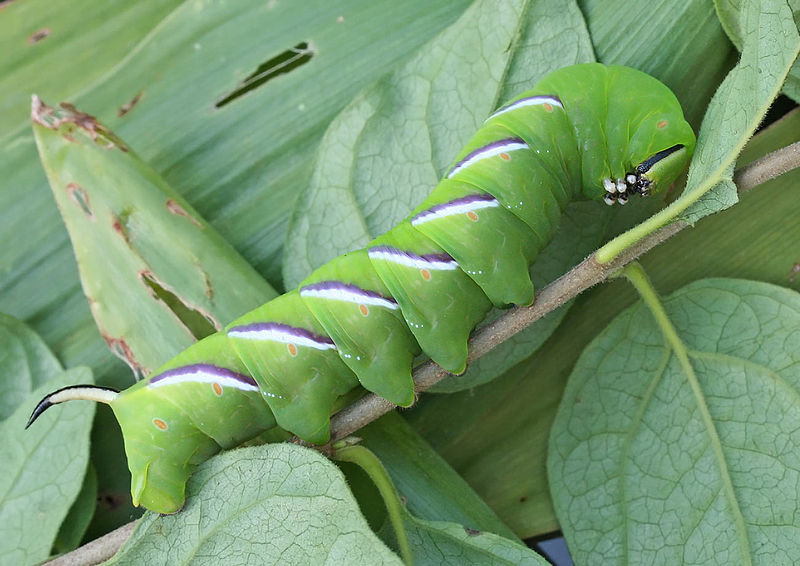 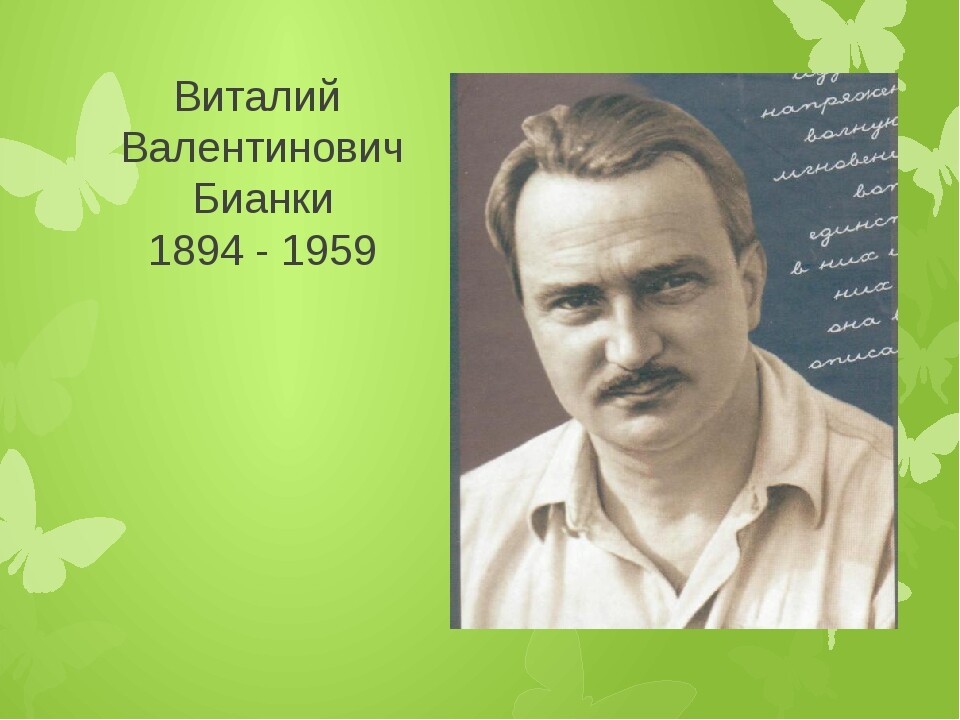